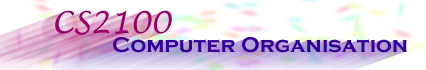 http://www.comp.nus.edu.sg/~cs2100/
Lecture #5c
Arrays, Strings and Structures
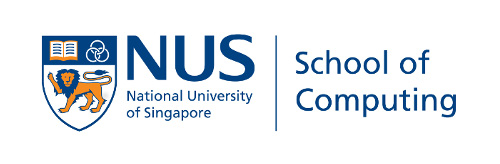 Questions?
IMPORTANT: DO NOT SCAN THE QR CODE IN THE VIDEO RECORDINGS. THEY NO LONGER WORK
Ask at
https://sets.netlify.app/module/676ca3a07d7f5ffc1741dc65
OR
Scan and ask your questions here! (May be obscured in some slides)
Aaron Tan, NUS
Lecture #5: Arrays, Strings and Structures
3
4. Structures (1/2)
Arrays contain homogeneous data (i.e. data of the same type)
Structures allow grouping of heterogeneous members (of different types)
account
acctNum
balance
Examples:
contains an integer
contains a real number
result
stuNum
score
grade
contains a character
contains an integer
contains a real number
Aaron Tan, NUS
Lecture #5: Arrays, Strings and Structures
4
4. Structures (2/2)
A group can be a member of another group.
Example: the expiry date of a membership card is of “date” group
date
day
month
year
card
cardNum
expiryDate
day
month
year
Aaron Tan, NUS
Lecture #5: Arrays, Strings and Structures
5
4.1 Structure Types (1/2)
Such a group is called structure type
Examples of structure types:
This semi-colon ; is very important and is often forgotten!
typedef struct {
	int length, width, height;
} box_t;
Create a new type called box_t
typedef struct {
	int stuNum;
	float score;
	char grade;
} result_t;
typedef struct {
	int acctNum;
	float balance;
} account_t;
Create a new type called account_t
Create a new type called result_t
Aaron Tan, NUS
Lecture #5: Arrays, Strings and Structures
6
4.1 Structure Types (2/2)
A type is NOT a variable!
what are the differences between a type and a variable?
The following is a definition of a type, NOT a declaration of a variable
A type needs to be defined before we can declare variable of that type
No memory is allocated to a type
typedef struct {
	int acctNum;
	float balance;
} account_t;
Aaron Tan, NUS
Lecture #5: Arrays, Strings and Structures
7
4.2 Structure Variables
Declaration
The syntax is similar to declaring ordinary variables.
typedef struct {
	int stuNum;
	float score;
	char grade;
} result_t;
Before function prototypes (but after preprocessor directives)
result_t result1, result2;
Inside any function
Aaron Tan, NUS
Lecture #5: Arrays, Strings and Structures
8
4.3 Initializing Structure Variables
The syntax is like array initialization
Examples:
typedef struct {
	int day, month, year;
} date_t;

typedef struct {
	int cardNum;
	date_t expiryDate;
} card_t;

card_t card1 = {888888, {31, 12, 2020}};
typedef struct {
	int stuNum;
	float score;
	char grade;
} result_t;

result_t result1 = { 123321, 93.5, 'A' };
Aaron Tan, NUS
Lecture #5: Arrays, Strings and Structures
9
4.4 Accessing Members of a Structure Variable
Use the dot (.) operator
result_t result2;

result2.stuNum = 456654;
result2.score = 62.0;
result2.grade = 'D';
card_t card2 = { 666666, {30, 6} };

card2.expiryDate.year = 2021;
Aaron Tan, NUS
Lecture #5: Arrays, Strings and Structures
10
4.5 Example: Initializing and Accessing
StructureEg1.c
#include <stdio.h>

typedef struct  {
	int stuNum;
	float score;
	char grade;
} result_t;

int main(void) {
    result_t result1 = { 123321, 93.5, 'A' },
	         result2;

	result2.stuNum = 456654;
	result2.score = 62.0;
	result2.grade = 'D';

	printf("result1: stuNum = %d; score = %.1f; grade = %c\n", 
	       result1.stuNum, result1.score, result1.grade);
	printf("result2: stuNum = %d; score = %.1f; grade = %c\n", 
	       result2.stuNum, result2.score, result2.grade);
	return 0;
}
result1: stuNum = 123321; score = 93.5; grade = A
result2: stuNum = 456654; score = 62.0; grade = D
Type definition
Initialization
Accessing members
Aaron Tan, NUS
Lecture #5: Arrays, Strings and Structures
11
4.6 Reading a Structure Member
The structure members are read in individually the same way as we do for ordinary variables
Example:
result_t result1;

printf("Enter student number, score and grade: ");

scanf("%d %f %c", &result1.stuNum, &result1.score,                   &result1.grade);
Aaron Tan, NUS
Lecture #5: Arrays, Strings and Structures
12
4.7 Assigning Structures
We use the dot operator (.) to access individual member of a structure variable.
If we use the structure variable’s name, we are referring to the entire structure. 
Unlike arrays, we may do assignments with structures
result2.stuNum = result1.stuNum;
result2.score = result1.score;
result2.grade = result1.grade;
result2 = result1;
=
Before:
After:
result1
result2
result1
result2
stuNum
stuNum
stuNum
stuNum
grade
grade
grade
grade
score
score
score
score
93.5
93.5
93.5
62.0
'A'
'A'
'D'
'A'
123321
123321
123321
456654
[Speaker Notes: NOTE: this is COPY, no aliasing]
Aaron Tan, NUS
Lecture #5: Arrays, Strings and Structures
13
4.8 Returning Structure from Function (1/3)
Example: 
Given this structure type result_t,

Define a function func() that returns a structure of this type:



To call this function:
typedef struct {
    int max;
    float ave;
} result_t;
result_t func( ... ) { 
 	...
}
result_t result;

result = func( ... );
Aaron Tan, NUS
Lecture #5: Arrays, Strings and Structures
14
4.8 Returning Structure from Function (2/3)
StructureEg2.c
#include <stdio.h>

typedef struct {
    int max;	
    float ave;
} result_t;

result_t max_and_average(int, int, int);

int main(void) {
    int num1, num2, num3; 	
    result_t result;

    printf("Enter 3 integers: ");	
    scanf("%d %d %d", &num1, &num2, &num3);	
    result = max_and_average(num1, num2, num3);	
	      printf("Maximum = %d\n", result.max);	
    printf("Average = %.2f\n", result.ave);	
    return 0;
}  
...
returned structure is copied to result
max and average are printed
[Speaker Notes: Pass-by-value]
Aaron Tan, NUS
Lecture #5: Arrays, Strings and Structures
15
4.8 Returning Structure from Function (3/3)
StructureEg2.c
// Computes the maximum and average of 3 integers
result_t max_and_average(int n1, int n2, int n3) {
    result_t result;

 	 result.max = n1;
    if (n2 > result.max)
 		result.max = n2;
    if (n3 > result.max) 
      result.max = n3;
    
    result.ave = (n1+n2+n3)/3.0;		
    
    return result;
}
the answers are stored in the structure variable result.
result is returned here
Aaron Tan, NUS
Lecture #5: Arrays, Strings and Structures
16
End of File